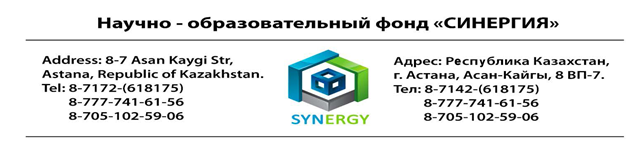 «О формировании процедур общественного мониторинга и оценки в Республике Казахстан»
Действия АП РК и ПРООН по административной реформе в Казахстане:
проведен обзор казахстанской методологии международными экспертами;
разработан сайт по оценке эффективности государственных органов http://www.bagalau.kz;
состоялась учебная поездка официальных лиц казахстанской делегации для ознакомления с канадской моделью системы оценки;
проведены семинары для государственных органов и НПО по совершенствованию методологии оценки с участием международных экспертов;
сформирован пул НПО, активно вовлеченных в оценку;
оказана экспертная поддержка по разработке Закона РК «О государственных услугах» и поддержка в организации круглых столов по обсуждению его проекта с общественностью.
«Мы выстраиваем качественно новую модель государственного управления на принципах  корпоративного управления, результативности, транспарентности и подотчетности обществу с учетом лучшего международного опыта» 
Президент Республики Казахстан 
Н.А.Назарбаев, 2007 г.
3
Нормативно-правовая база(2007-2010 г.г.)
2007 г. - Указ Президента РК «О мерах по модернизации системы государственного управления Республики Казахстан».
2009 г. - Указ Президента РК № 827  «О Системе государственного планирования  в РК».
2010 г. - Указ Президента РК № 931 «О некоторых вопросов дальнейшего функционирования системы государственного планирования РК».
2010 г. - Указ Президента РК № 954 «О Системе ежегодной оценки эффективности деятельности центральных государственных и местных исполнительных органов областей, города республиканского значения, столицы».
Нормативно-правовая база (2010-2011 г.г.)
2010 год - Постановление Правительства РК № 573 «Об утверждении Правил оценки эффективности деятельности исполнительных органов, финансируемых из областного бюджета, бюджетов города республиканского значения, столицы, местных исполнительных органов».
2010 год Приказ Министра экономического развития и торговли РК № 266 «Об утверждении методики по оценке эффективности достижения и реализации стратегических целей и задач в курируемых отрасли/сфере/регионе».
2011 год Приказ Министра экономического развития и торговли РК № 50 «Об утверждении порядка привлечения неправительственных организаций (общественных объединений), независимых экспертов при формировании общей оценки эффективности деятельности государственных органов».
Направления проведения оценки эффективности деятельности госорганов в РК:
1) достижение и реализация стратегических целей и задач в курируемых отрасли/сфере/регионе; 
2) исполнение актов и поручений Президента Республики Казахстан, Государственного секретаря Республики Казахстан, Правительства Республики Казахстан, Администрации Президента Республики Казахстан, Канцелярии Премьер-Министра Республики Казахстан; 
3) управление бюджетными средствами; 
4) оказание государственных услуг; 
5) управление персоналом; 
6) применение информационных технологий.
«Степень удовлетворенности получателей услуг от объема и качества предоставления государственных услуг посредством их опроса будет использоваться при оценке результатов деятельности государственных органов. 
Для чего будут привлекаться неправительственные организации (общественные объединения) на некоммерческой основе».
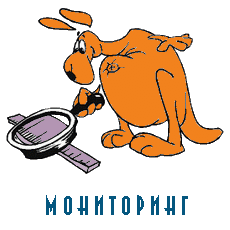 7
Постановление Правительства РК от 14 июня 2010 года № 573: «Источники информации для оценки эффективности деятельности исполнительных органов:
1) отчеты исполнительных органов о проведенной деятельности за отчетный период;      2) официальные статистические данные;
      3) результаты контроля аппарата акима области, города республиканского значения, столицы исполнения актов и поручений акима, его заместителей и акимата области, города республиканского значения, столицы;      4) результаты контроля и надзора, проведенных соответствующими государственными органами;      5) заключения независимых экспертов;      6) результаты анкетирования и социологических опросов;      7) информация неправительственных организаций                           (общественных объединений)…»
8
Основные понятия, используемые в Законе РК «О государственных услугах»
Общественный мониторинг качества оказания государственных услуг - деятельность физических лиц, некоммерческих организаций по сбору, анализу информации об уровне качества оказания государственных услуг и выработке рекомендаций.

Оценка качества оказания государственных услуг - деятельность по определению эффективности мер по обеспечению услугополучателей доступными и качественными государственными услугами, оказываемыми государственными органами всех уровней.
Статья 29. Общественный мониторинг качества оказания государственных услуг
1. Общественный мониторинг качества оказания государственных услуг проводится физическими лицами, некоммерческими организациями по собственной инициативе и за свой счет.
Общественный мониторинг качества оказания государственных услуг также проводится по государственному социальному заказу уполномоченного органа по оценке и контролю за качеством оказания государственных услуг…
2. При проведении общественного мониторинга качества оказания государственных услуг физические лица, некоммерческие организации вправе запрашивать у центральных государственных органов всех уровней необходимую информацию, относящуюся к сфере оказания государственных услуг, 
в случае отсутствия данной 
информации на 
их интернет-ресурсах.
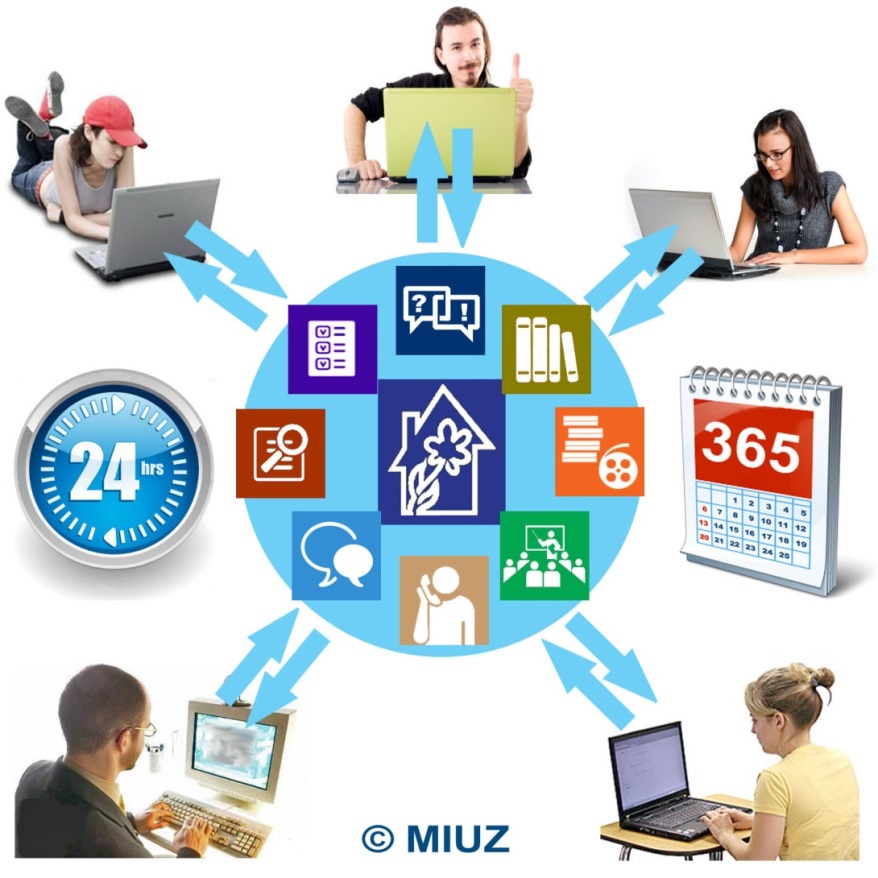 По результатам общественного мониторинга качества оказания государственных услуг физические лица, некоммерческие организации составляют заключение. 
      Заключение общественного мониторинга качества оказания государственных услуг включает:
1) информацию о соблюдении государственными органами всех уровней, а также услугодателями требований законодательства Республики Казахстан в сфере оказания государственных услуг;
2) рекомендации по устранению выявленных в ходе общественного мониторинга качества оказания государственных услуг фактов несоблюдения законодательства Республики Казахстан в сфере оказания государственных услуг;
3) предложения по повышению качества оказания государственных услуг;
4) предложения по внесению изменений и дополнений в стандарты государственных услуг.
4. Государственные органы всех уровней, а также услугодатели принимают меры по повышению качества оказания государственных услуг с учетом заключения общественного мониторинга качества оказания государственных услуг.
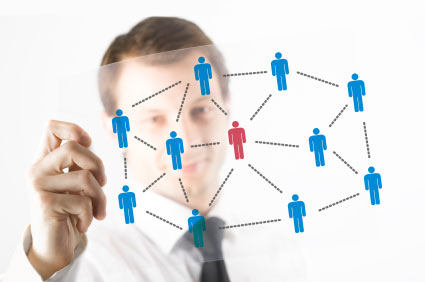 Материалы исследования ОФ «Помощь» по вопросам развития общественного мониторинга и оценки в Костанайской области.
Проводилось в рамках государственного социального заказа Управления внутренней политики акимата Костанайской области  в 2012 году. 
Респонденты - государственные служащие, занимающиеся вопросами стратегического планирования, лидеры активнодействующих НПО (250 человек, выборка  в %:  50/50)
Знакомы ли Вы с тем, что с 2011 года в Казахстане вводится система оценки эффективности деятельности государственных органов с привлечением НПО (общественная экспертиза)?
Для чего, с Вашей точки зрения, НПО привлекаются к оценке эффективности деятельности ГО?  (%)
Степень готовности ГО и НПО оценке эффективности деятельности ГО? (%)
НПО
ГО
Действия, которые необходимо предпринять для обеспечения результативности участия НПО в ОЭ ДГО (%)
НЕ доказать,    а улучшить
Направления доработки методологии оценки эффективности (1/1):
1. Создание четкого механизма имплементации участия НПО в общую систему оценки эффективности  качества деятельности государственных органов и качества оказания ими государственных услуг, основанного на внутренней мотивации самой системы и исключающего влияние человеческого фактора на результаты оценки.
Направления доработки методологии оценки эффективности (1/2):
2. Формирование у государственных служащих восприятия участия НПО в системе оценки ЭДГО и ГС как инструмента совершенствования самой системы работы госорганов, повышения доверия населения к власти и улучшения качества жизни людей.
Направления доработки методологии оценки эффективности (1/3):
3. Повышение компетенций в неправительственном секторе с акцентом на региональный уровень
Благодарю за  внимание !

????


8 (714-2) 39-20-58
+7 777 741 61 56
t.zueva28@mail.ru
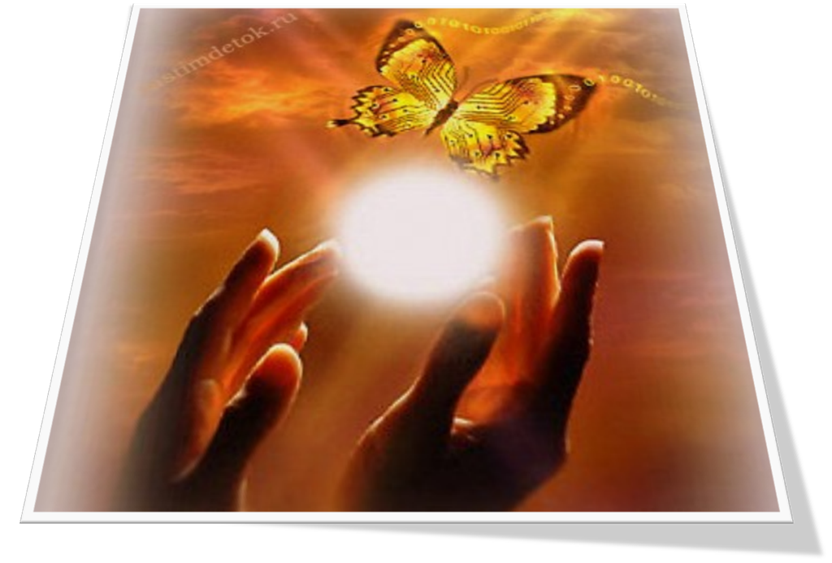 24